Electric vehicle charging
Bude CNA - December 2021
EV charging policies and projects
Decarbonising transport

Electric vehicle charging delivery plan

Off-street charging: Drive EV2 project 

On-street and residential off street charging solutions 

Alternative funding solutions 

Cornwall Design Guide and integration of EV charging in planning policies
1 - Electric vehicles and decarbonising transport
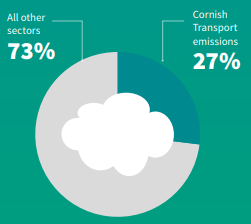 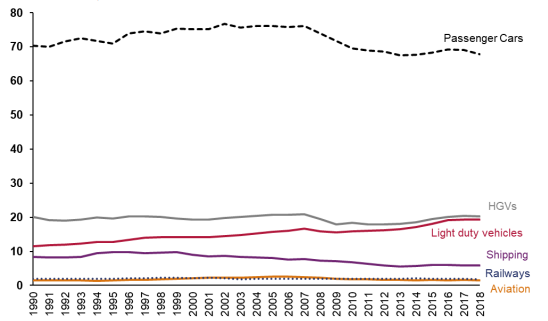 Cornish emissions of carbon dioxide (MtCO2e) in 2018
Estimated emissions of carbon dioxide (MtCO2e) by transport category 1990 to 2018
Objective: Reduction of 80% from 2018 levels by 2030

We do NOT expect the transition to electric vehicles to achieve objectives alone
2 – EV charging delivery plan and policies
Currently ~55 charging points and half of them open to general public

EV delivery plan in draft as on-street charging policies being reviewed

Cornwall Design Guide 

Peninsula Transport: EV charging and technology study

Department for Transport consulting on probable future statutory duty of local authorities to provide EV charging
2 – EV charging delivery plan and policies
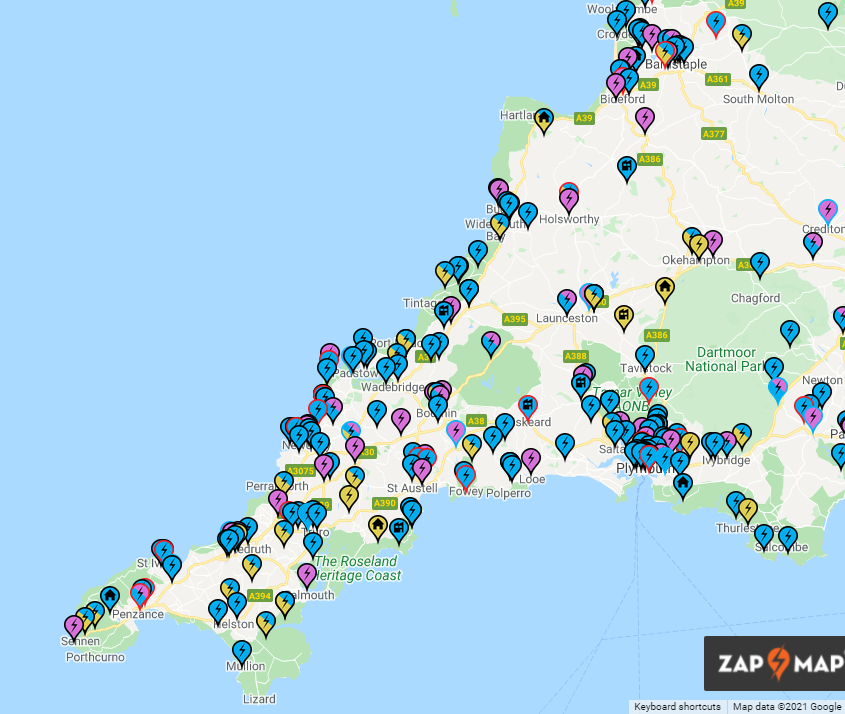 ZapMap.com

GeniePoint.co.uk
3 - Off-street charging: Drive EV2
£2.9M from ERDF to deliver 150+ new charging points

Drive EV2 team is in place to deliver off-street charging points

Only for public off-street car parks

Assessment of locations to prioritise delivery

Delivery by March 2023 at the latest

Other funding opportunities under review

Rapid Charging Fund to come on A roads
4 - On-street and private off street charging solutions
On-Street Residential Charging Scheme (ORCS): opportunities under review

Electric Vehicle Homecharge Scheme (EVHS): until April 2022, then only rentals

Workplace Charging Scheme (WCS)
5 - Alternative funding solutions?
Town Deals and other local funds

S106/CIL

Private investors
6 - Cornwall Design Guide and integration of EV charging in planning policies
Off-street and on-street parking not available for all residents. 

Grouped off-street parking recommended, then on-street parking for ease of EV charging. 

A gap remains for older and more constrained neighbourhoods such as terraced rows where on-street is not an option.
Thank you / Meur ras
If you have any questions or comments
mael.garrec@cornwall.gov.uk
Please comment on:
www.letstalk.cornwall.gov.uk/lets-talk-transport